Club Competition Subjects
Feb & Aug	Open - Any subject or topic of the photographer’s choice 
March	Transportation - Any device used to move an item from one location to another. Common forms of transportation include planes, trains, cars, boats, bikes or motorcycles. Push the boundaries and make it interesting.
April	Landscape / Seascape - A picture of natural scenery or the open sea which may include people, houses, boats or other man-made objects, providing that these elements do not dominate the scene.
May	Portrait / Self-Portrait -A portrait is the study of a person or persons ranging from head studies to full length portraits. These can be taken with or without accessories. Ideally a portrait should show some aspect of the character or personality of the persons. A self-portrait is a portrait of yourself created by you.
June	Colour Wonderful – Entries to have and show bright and brilliant color. The only rule for this theme is to capture color. Photograph whatever catches your eye---rainbows, flowers, fabrics, birds---as long as the photo in some way features brilliant colors.
July	Weather - Hot or cold, wild or still, wind or clouds – weather has so many faces, show us a few.
September	Unexpected Angles –Use your camera to shoot something from an unexpected angle or viewpoint, rather than the usual.
October	Dusk to Dawn - Fireworks, sunsets, city nightlights or anything else that you capture after the sun goes down.
November	Annual Club Assignment - Photos taken with a portable digital device other than a dedicated camera, e.g. Smart phone, iPad, Android tablet. Just for fun and to see what’s possible. Don’t forget the judge will still be looking at image quality and composition.
Preparing images for competition
Digital Images
You will need
File name YYMM-image title-xxc
Image pixel size should not exceed 1400 pixels wide by 1050 pixels high (to fit on screens screens and projectors)
File size must not exceed 1000Kb
JPEG file format.
Software
Free software
Picassa
Faststone
Lightroom
Photoshop Elements
Camera software
Canon software
Picassa
Free software
Does not work on Macs
Good simple photo management
Simple editing only
Links to google for sharing photos
Select you image then check details of your image by clicking in information tab
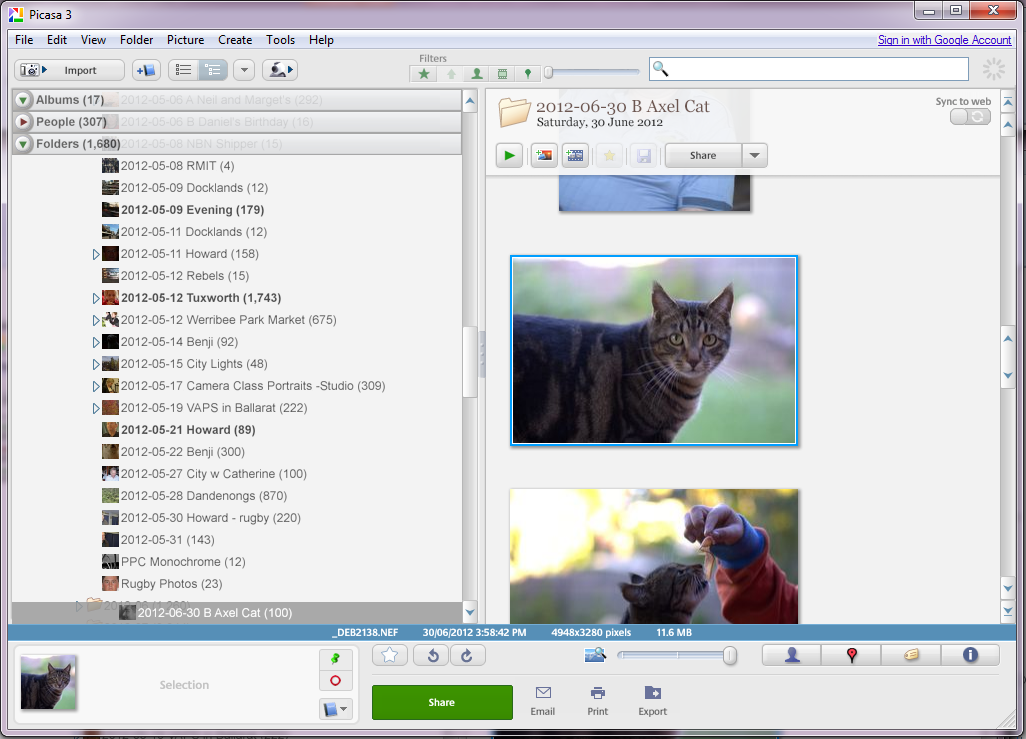 Check file size and dimensions
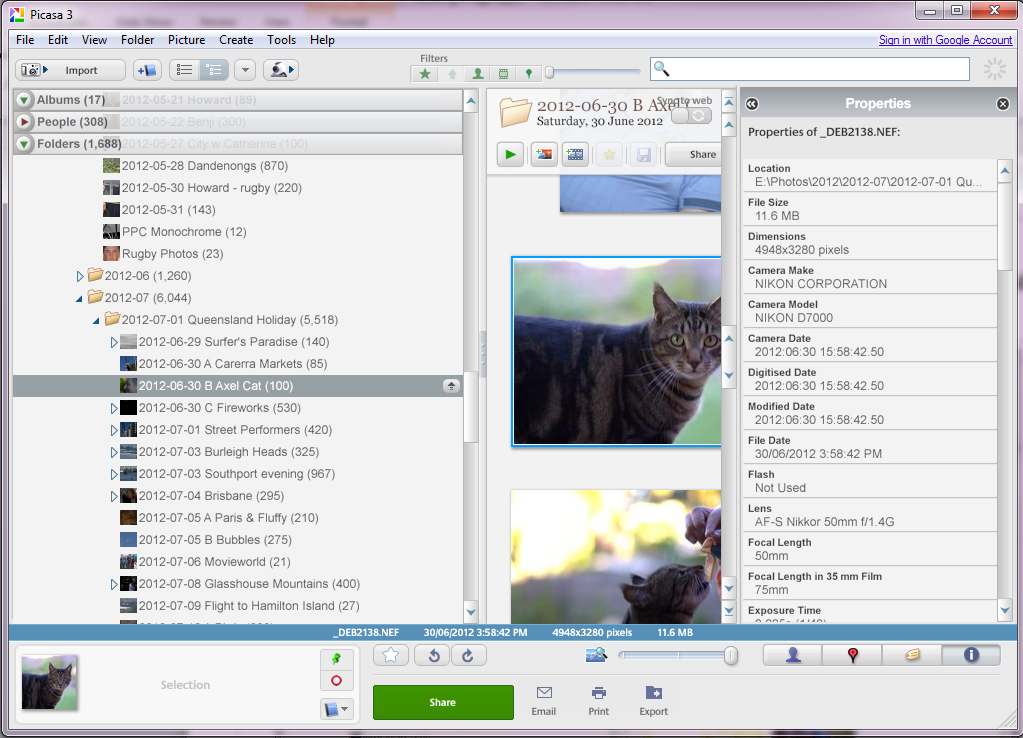 Select rename from the file menu
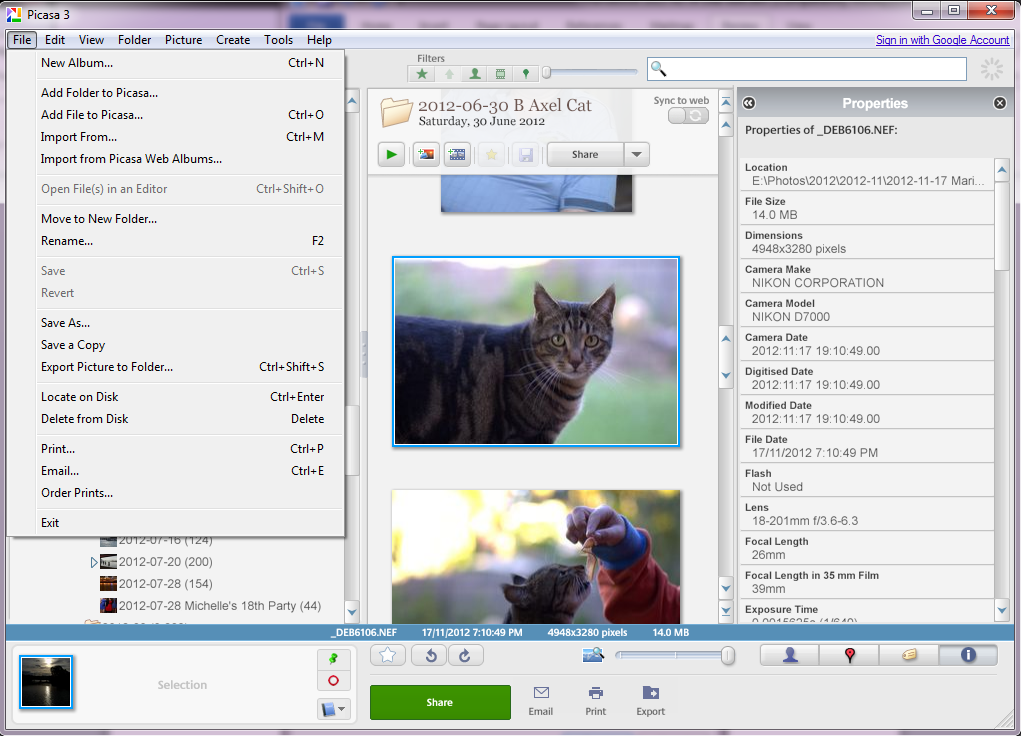 Change the file name and click rename
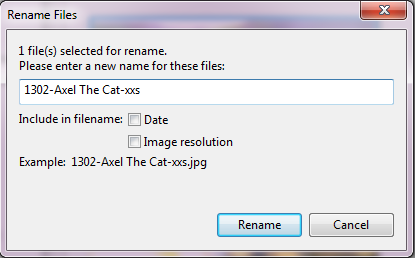 Now click on export
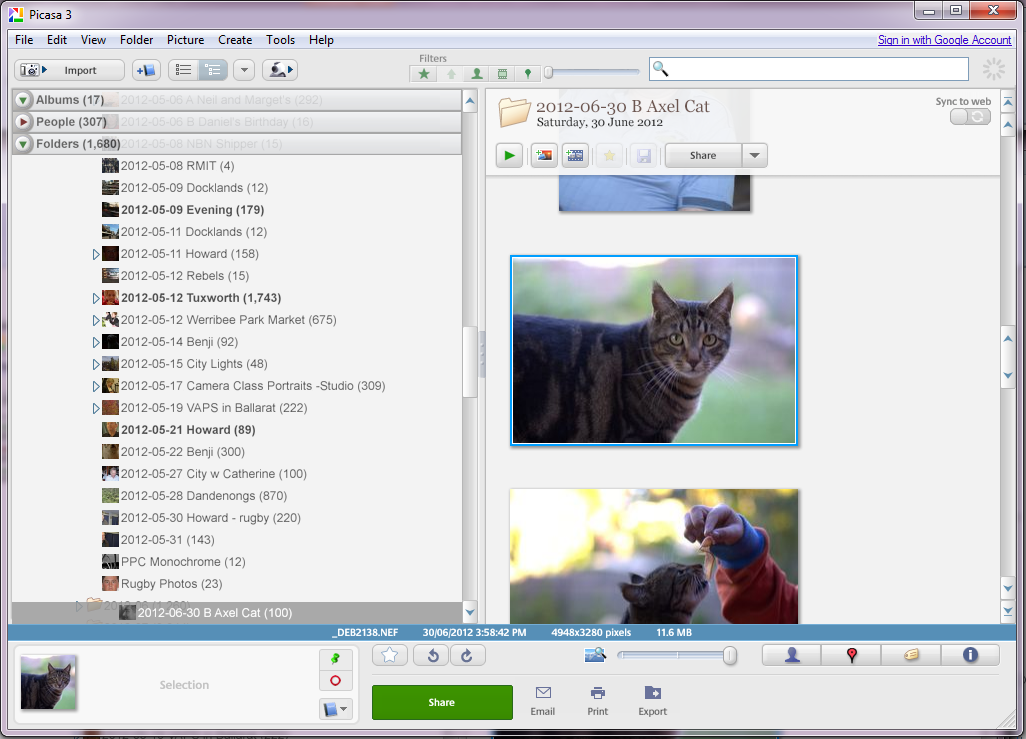 Choose the resize dimension you need.
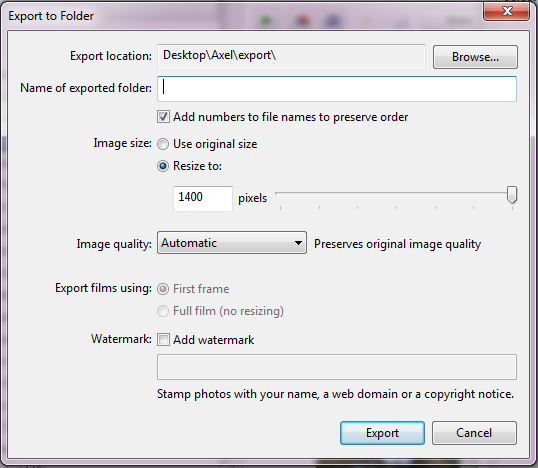 You may also need to reduce quality to get it to size you need.Use the slider to adjust quality.(You may need to redo to end up with the file size you need)
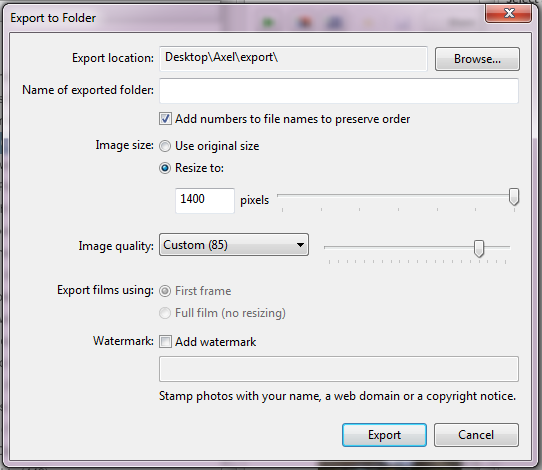 FastStone Image Viewer
Free software
An image browser, converter and editor that supports all major graphic formats including BMP, JPEG, JPEG 2000, GIF, PNG, PCX, TIFF, WMF, ICO, TGA and camera raw files. It has a nice array of features such as image viewing, management, comparison, red-eye removal, emailing, resizing, cropping, color adjustments, musical slideshow and much more.
FastStone is free software.Click on the resize/resample icon
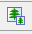 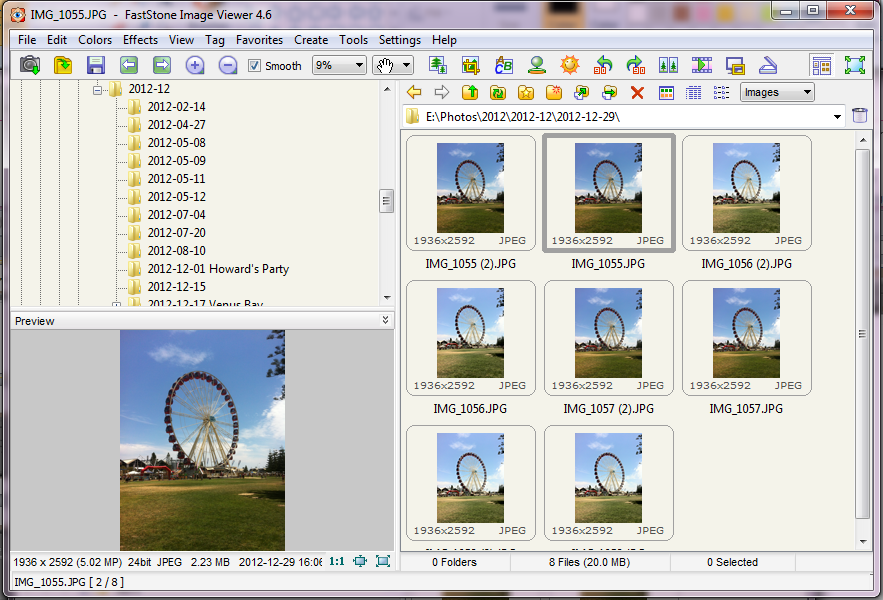 Select pixels to reduce to within 1400 X 1050, check that the new size is less than 1000K (1.0 MP), click OK.
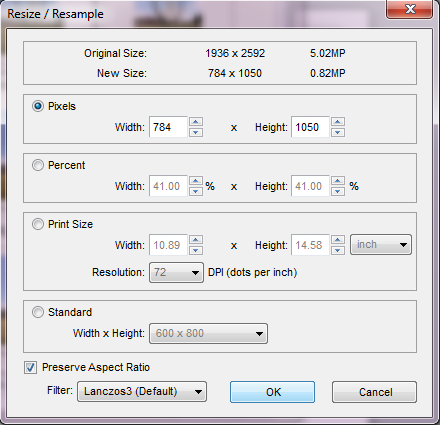 Click on file, save as.  Change name, and select JPEG as type.  Click on options to review quality and file size.
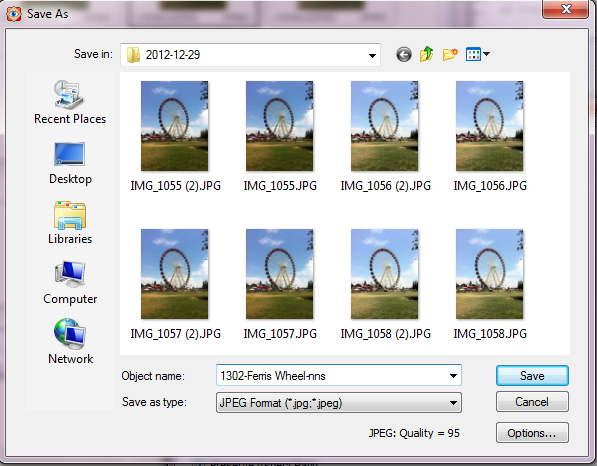 Adjust the quality slider to get the file size < 1000 K click OK, then click save.
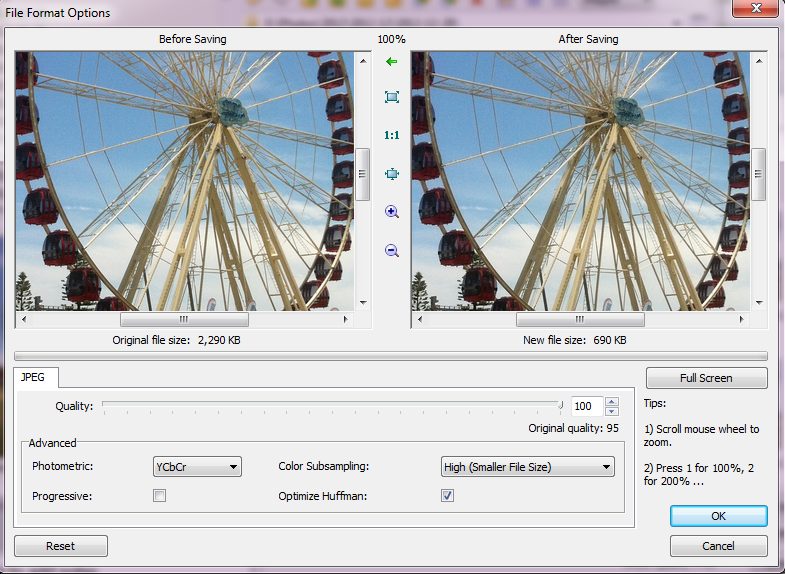 Adobe Photoshop Lightroom
Commonly used editing software for photographers
In library module see the image size.
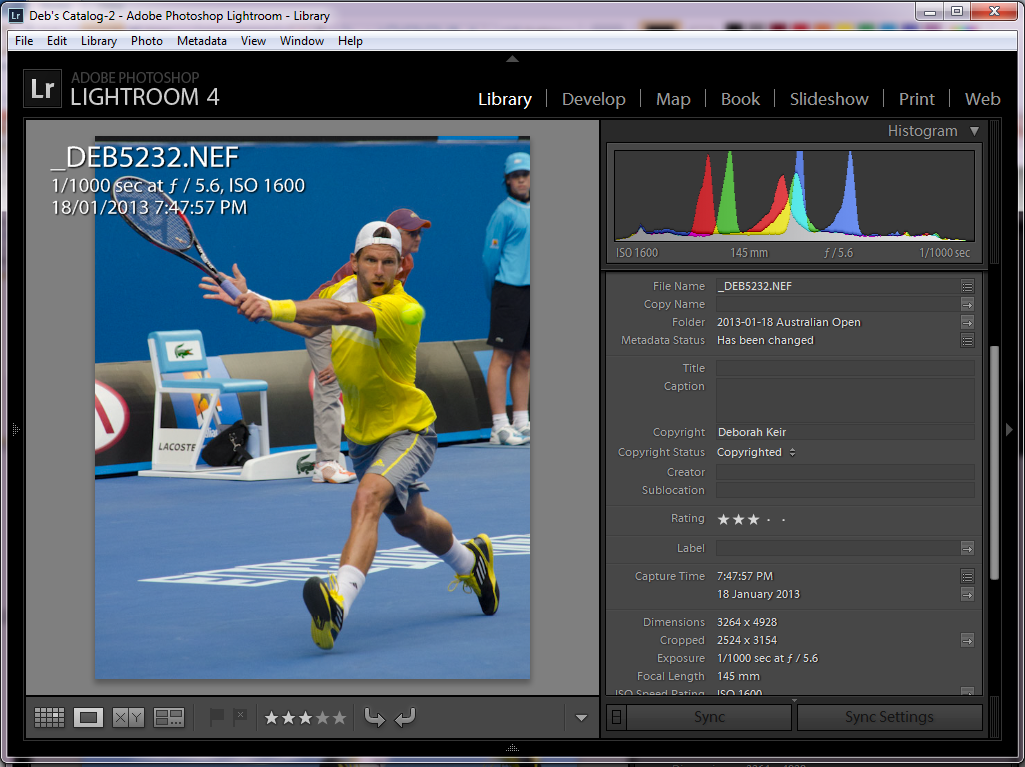 Select export
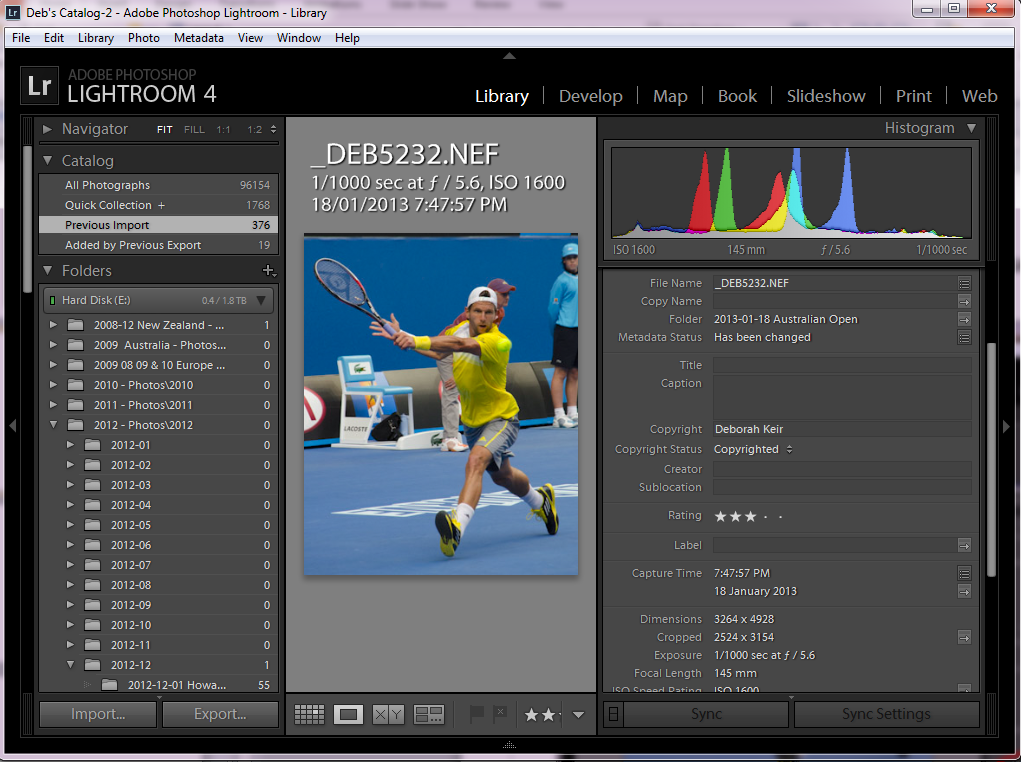 In the export dialog box you can select to rename – select custom name from the list and enter your file name.  Then scroll down for more choices.
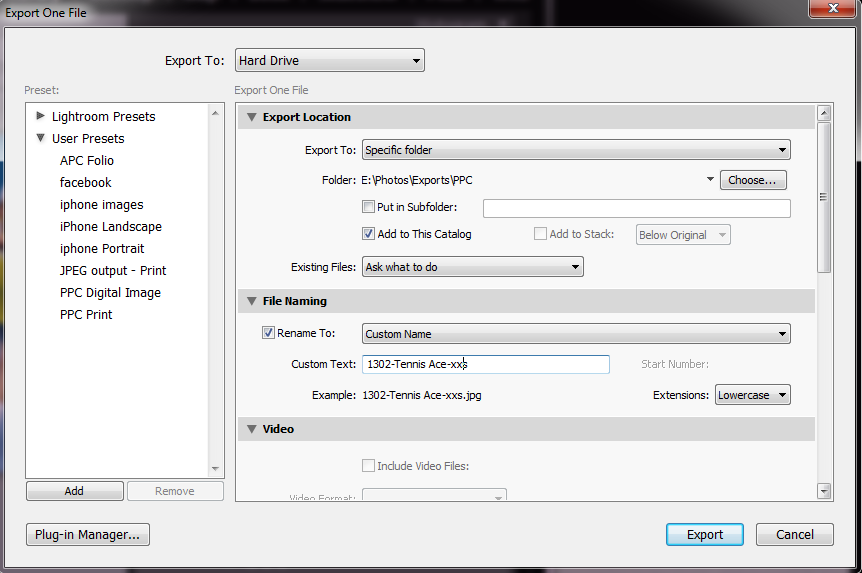 Change the files settings and image sizing before clicking on export.  Lightroom will ensure you do not exceed these.
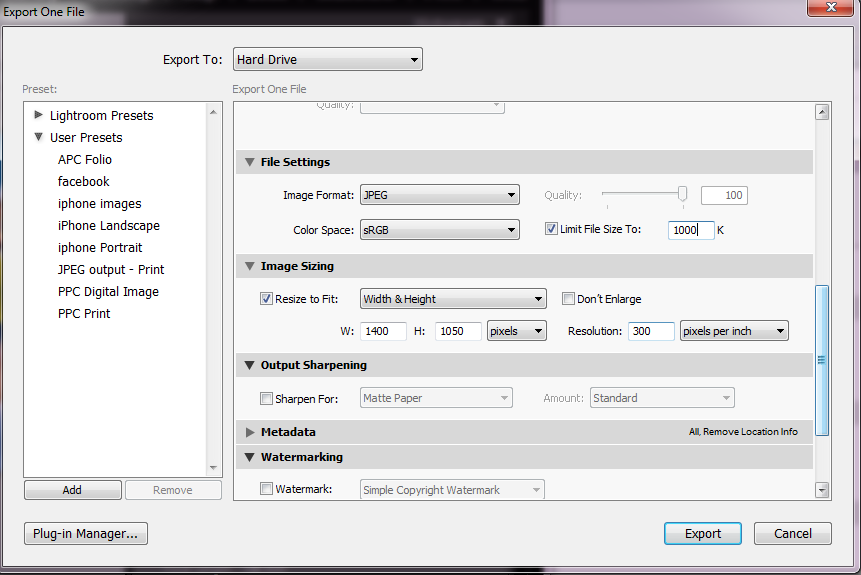 You can set up and use presets for standard formats if you wish.
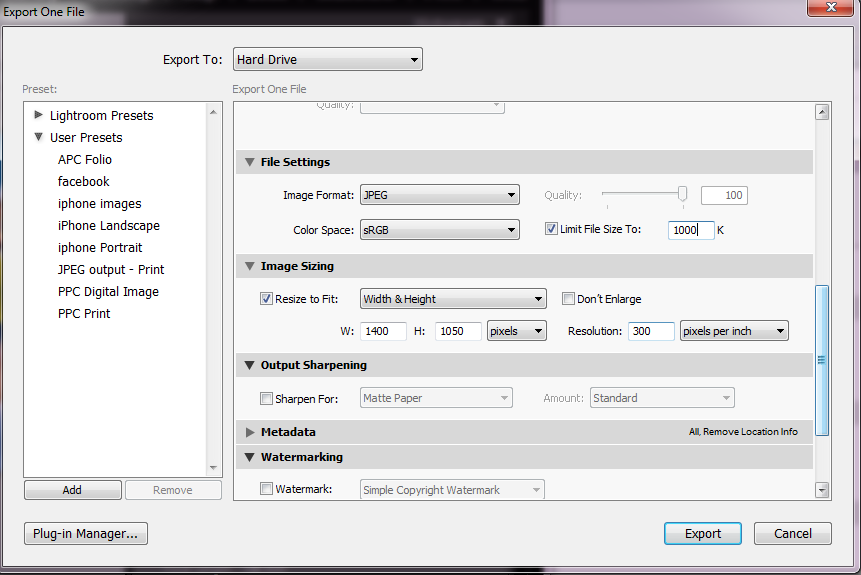 Photoshop Elements
cutdown version of  photoshop that has most editing options suitable for photographers
In the image menu – select resize and Image size.
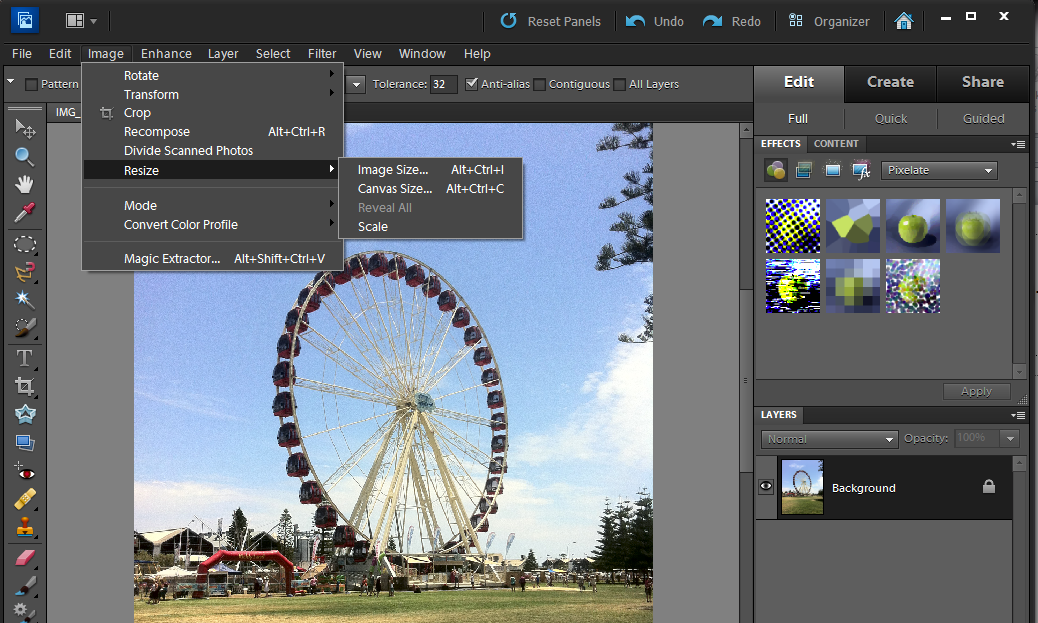 Select the Height and Width so that the image is within 1400 X 1050.Ensure that all the boxes are ticked for best results
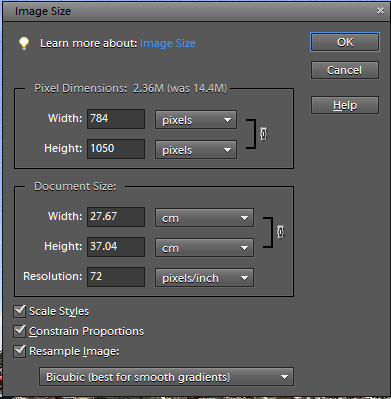 Now select save as from the file menu and enter file name, and select format JPEG, then click on save.
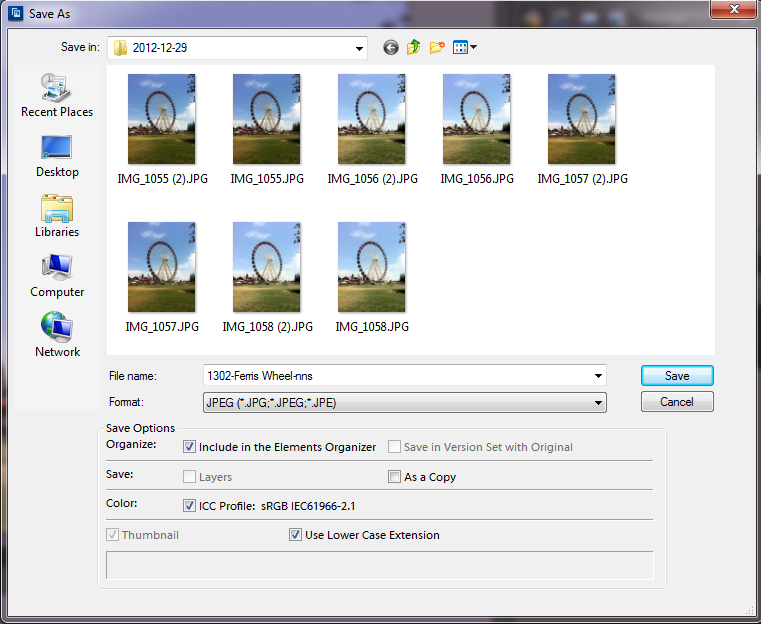 Adjust the quality to ensure that the file size is less than 1000K.Then click OK
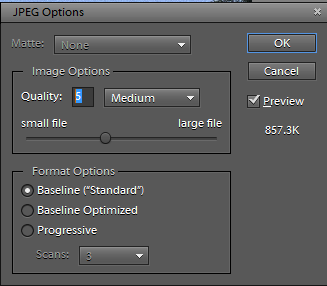 Canon Software – Digital Photo Professional
provided when you purchase a canon camera.
Select the image – select Convert and Save from the File menu
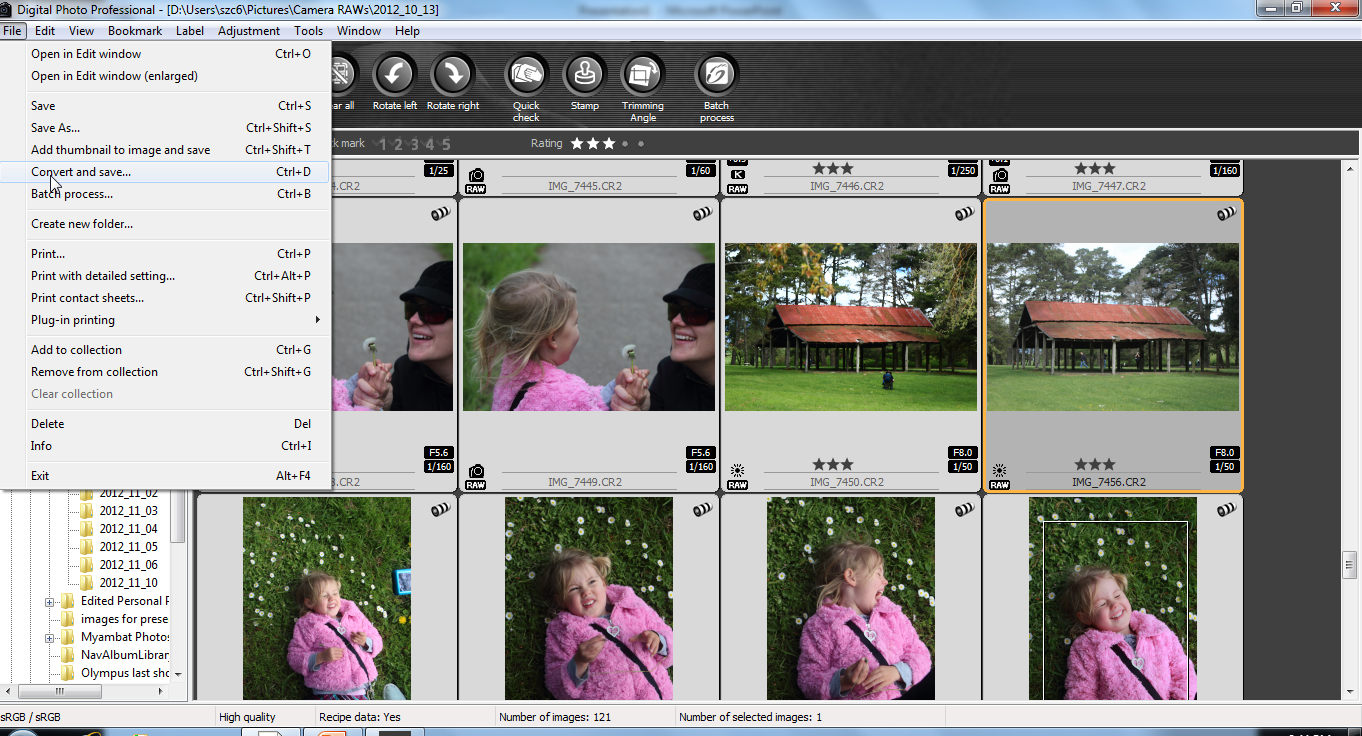 Select your filename, and save as type (JPEG)
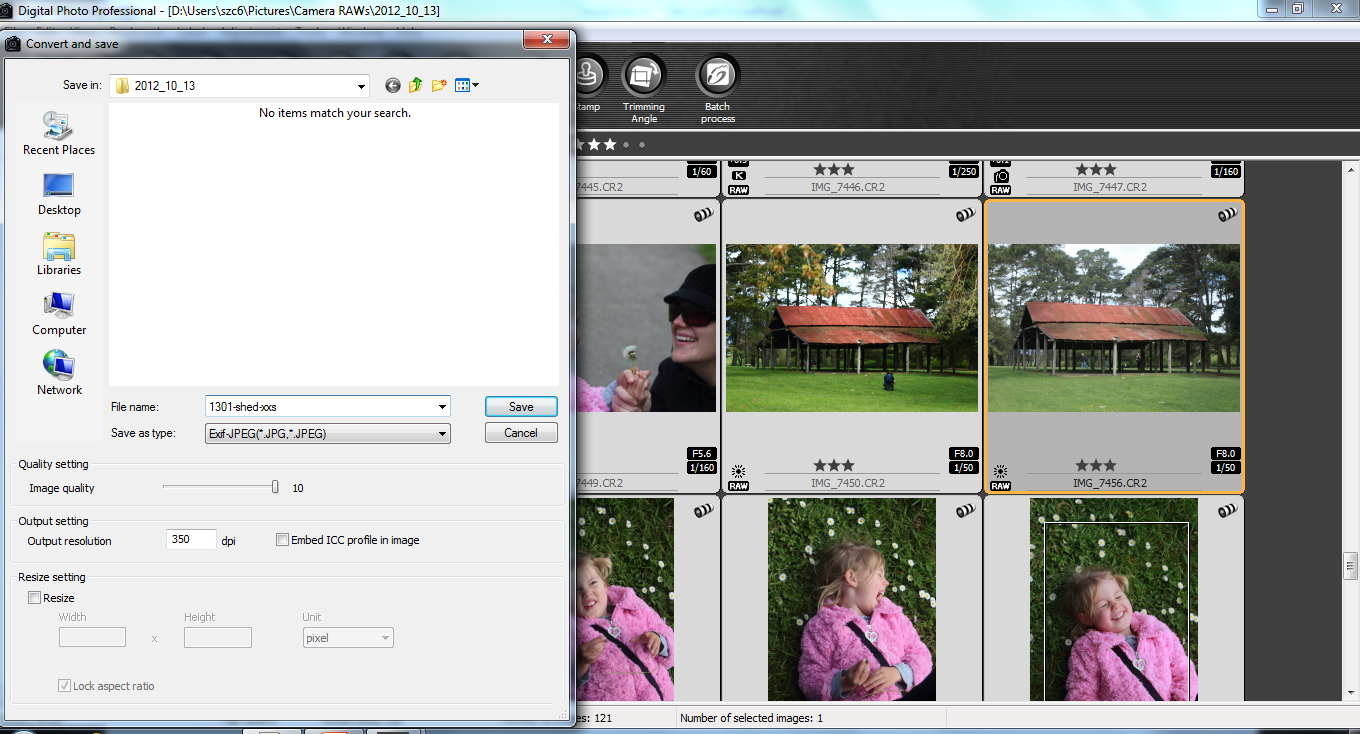 Resize the image (maximum 1400 pixels wide by 1050 pixels high) – make sure the aspect ratio is rocked.
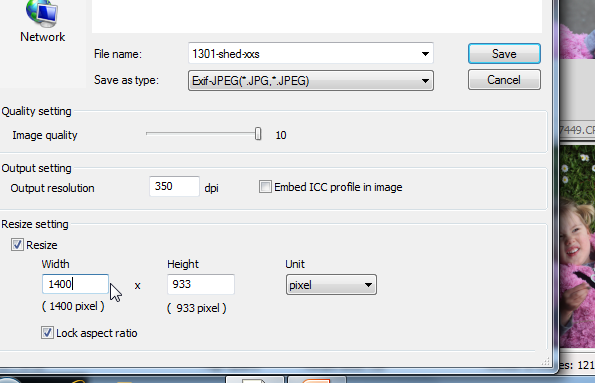 If filesize is too large (>1000 kb) you may need to reduce the image quality.
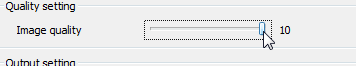 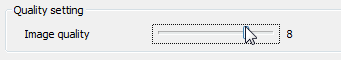 Printing Options:

Home Printing
Professional Printing
Preparing Prints:
Maximum print size is 40 x 50cms (16 x 20 inches), including mount & matt.
Minimum print size is 10 x 15 cm (4 x 6 inches), excluding mount & matt.
Minimum matt/mount size is 20 x 25cm (8 x 10 inches).
Maximum thickness of entry is 5mm, including matt, print and backing
All prints may be produced either commercially or by member.
Prints must be presented on a cardboard mount board and may only be backed by cardboard or foam core.  Members may not submit prints that may potentially damage other entries when packed or during transport.
Prints shall be labelled with the Image Title, the member number and “novice” or “standard” in the top left corner of the image on the reverse side of the mount board. Entries bearing the name of the member will be disallowed for competition.
All mount backings with multiple stickers will not be accepted.
The mount and print sizes match VAPS competition rules, and are limited to allow audience to see print at meeting and also allow sending of prints to judges.
Maximum Mount size 40X50cm (16X20 inches)
Minimum Mount size 20X25
Minimum Mount size 20 x 25cm (8 x 10 inches)
Minimum print size 
10 x 15 cm (4 x 6 inches)
50cm
Maximum Mount size 40X50cm (16X20 inches)
Unlike digital images longer maximum edge can be either width or height to allow for portrait or landscape format.
Minimum Mount size 
20 x 25cm (8 x 10 inches)
M25
50cm
Panoramas can be included
Labels on the top LH corner on the back, if there may be some confusion add an arrow to indicate UP
Title of image
XX standard